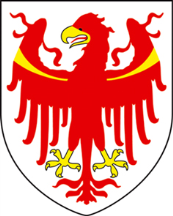 AUTONOME PROVINZ BOZEN - SÜDTIROL
PROVINCIA AUTONOMA DI BOLZANO - ALTO ADIGE
Familienagentur
Agenzia per la famiglia
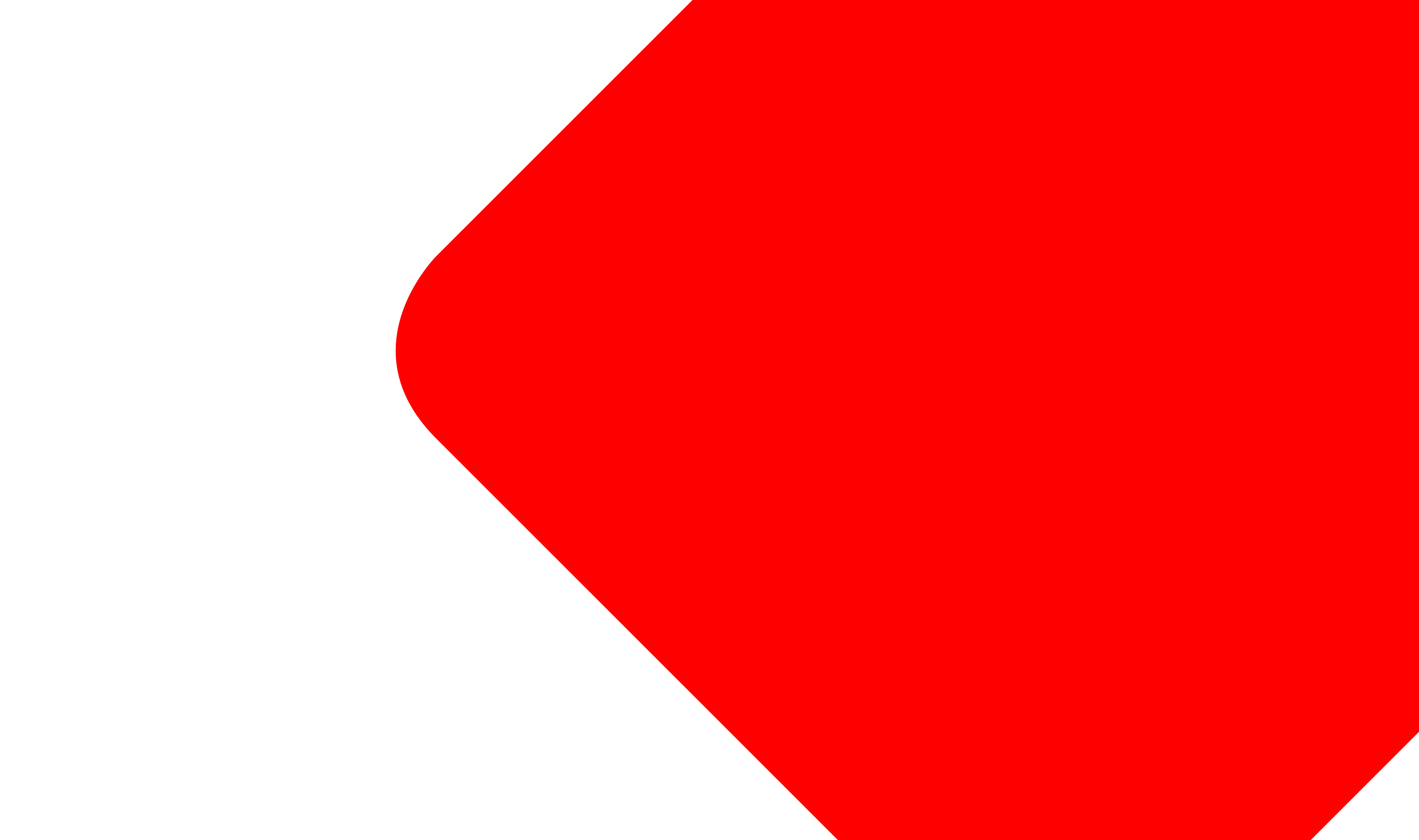 Sommerbetreuung 2016 
für Kinder und Jugendliche

Assistenza estiva 2016
per bambini e ragazzi
Bozen/Bolzano, 10.06.2016
Familiengesetz: DIE DREI SÄULEN
Legge sulla famiglia: I TRE PILASTRI
Familien frühzeitig stärken

Vereinbarkeit von Familie und Beruf

Familie finanziell unterstützen durch direkte und indirekte Leistungen
Sostegno preventivo della famiglia

Conciliare meglio famiglia e lavoro

Sostegno economico delle famiglie attraverso prestazioni dirette e indirette
Landesbeiträge Sommerprojekte: ENTWICKLUNG
Contributi provinciali progetti estivi:
SVILUPPO
2011: 3.477.433 €
2012: 3.495.990 €
2013: 4.056.806 €
2014: 4.150.261 €
2015: 4.672.000 €
2016: 6.000.000 €
Das Angebot im Überblick:
Panoramica dell‘offerta:
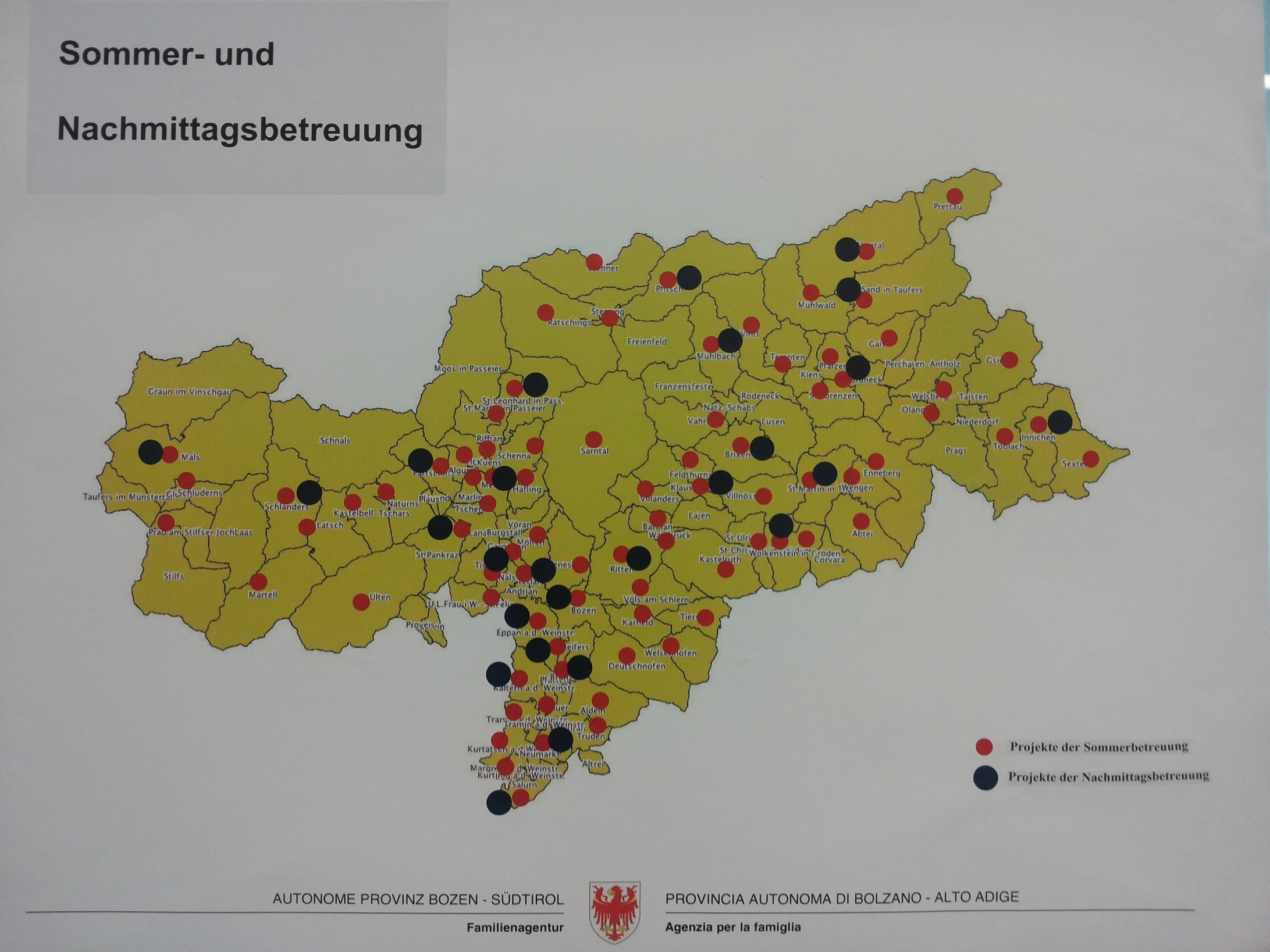 Rund 260 Projekte jährlich (ohne Sommerkindergarten)

über 50.000 Kinder / Jahr

Organisatoren: 
80% private Anbieter
20% Gemeinden und Schulen
Circa 260 progetti all‘anno
       (senza asili estivi)

Oltre 50.000 bambini

Organizzatori: 
80% enti privati
20% Comuni e scuole
Die Anbieter der Sommerbetreuung:
I responsabili 
dei progetti
Sozialgenossenschaften
Sport- und Freizeitvereine, Verbände
Jugenddienste Jugendzentren
Elkis
Sprachschulen
Werkstätten
Gemeinnützige Organisationen
…
cooperative sociali
associazioni sportive, ricreative ecc.
centri giovani, servizi per giovani
centri genitori-bambino
scuole di lingue
laboratori 
organizzazioni non profit
…
Sommer-kindergärten
Scuole dell‘infanzia
estive
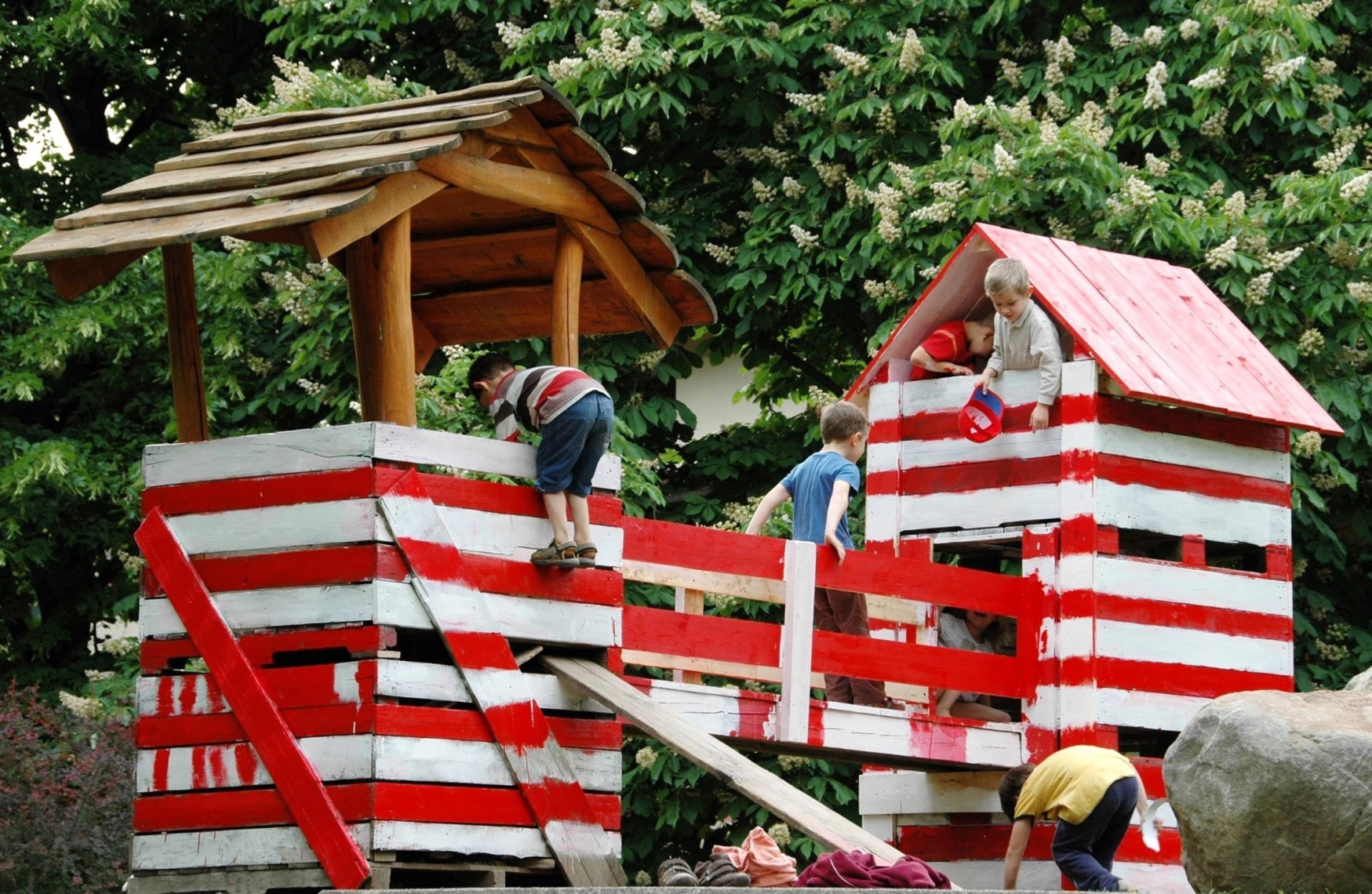 Sommerangebot: 
Ca. 30-40 Kindergärten jährlich
Über 200 päd. Fachkräfte
Offerta estiva: 
ca. 30-40 scuole dell‘infanzia
oltre 200 assistenti pedag.
Neue Förderkriterien: ZIELE
Nuovi criteri di finanziamento: OBIETTIVI
Bessere Koordinierung der Angebote
Bedürfnisse der Familien berücksichtigen
Qualität der Betreuung gewährleisten
Bürokratische Vereinfachung für Anbieter
Planung optimieren
Mehr Angebote für Kinder und Jugendliche mit Behinderung
Coordinamento dei vari progetti sul territorio
Offerta adeguata alle esigenze delle famiglie
Qualità adeguata dell‘assistenza
Semplificazione delle procedure a vantaggio degli enti richiedenti
Pianificazione più efficace
Più offerte per bambini/ragazzi con handicap
Förderkriterien: WAS IST NEU?
* 65 Projekte im Sommer 2016
** 18 Projekte im Sommer 2016
Criteri di finanziamento: COSA CAMBIA?
* 65 progetti nel 2016
** 18 progetti nel 2016
Danke für die Aufmerksamkeit!
Grazie per l‘attenzione!
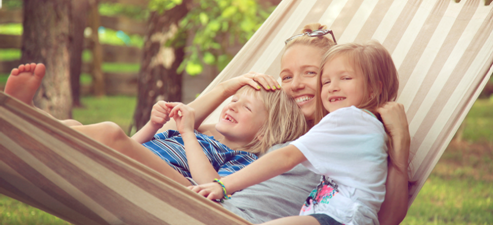